Lets Play
(Go Fish style game)
Rules (in groups of 4 or 5)
Divide all the cards between the students (5 students max)

One student (s1) will point to another student and say, “Let’s _____.”

If the student (s2) has the card, they must say, “Okay” or “Sure”
s2 must give the card to s1
This counts as one point for s1

If the student (s2) doesn’t have the card they must say, “Sorry, I can’t”
No cards are exchanged.  

Next player.
Scoring
The game ends when all the cards have been used 	(or if no more matches are possible) 

Whoever has the most pairs of cards a wins.
Play
Eat
Clean
Dance
Sing
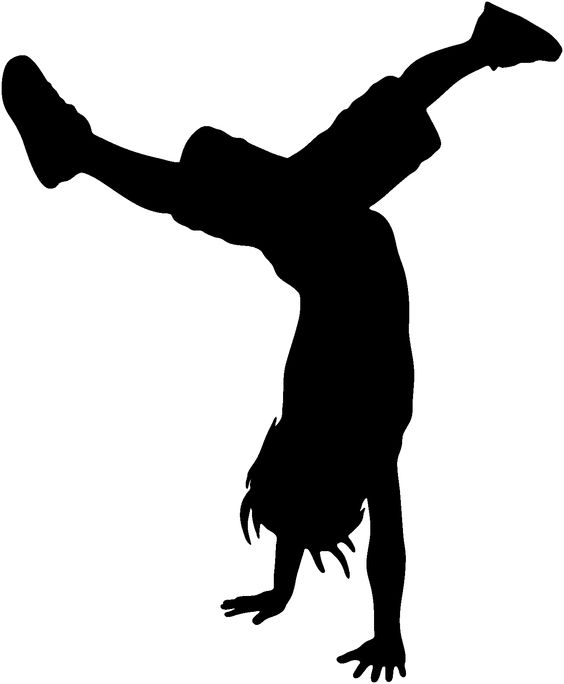 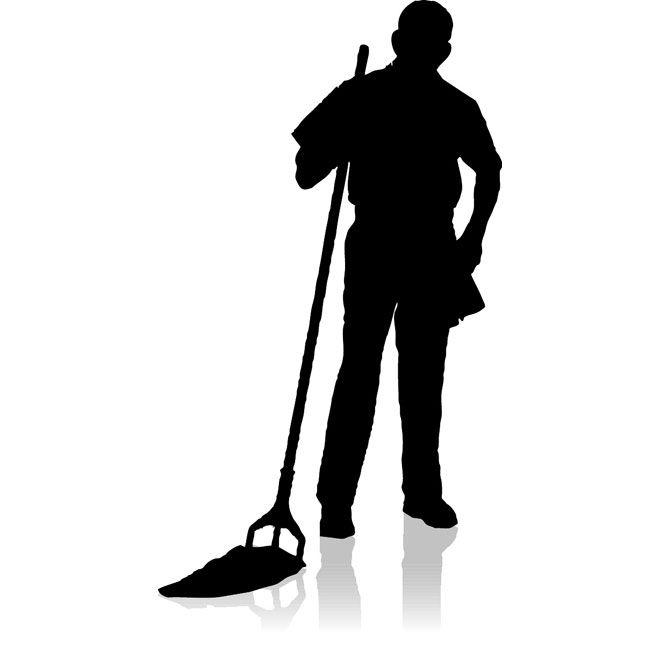 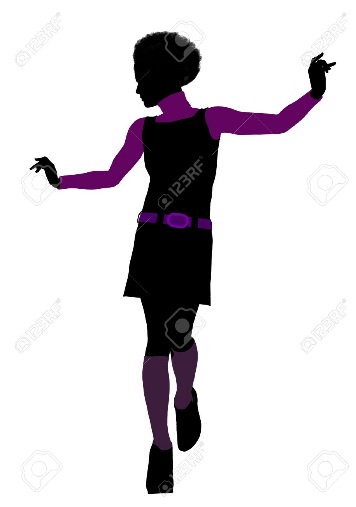 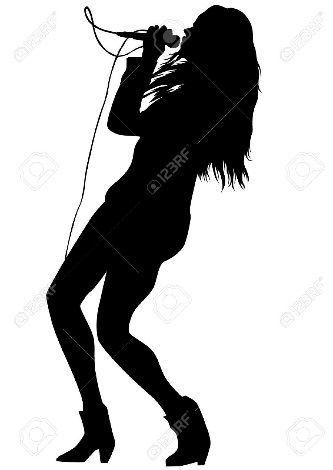 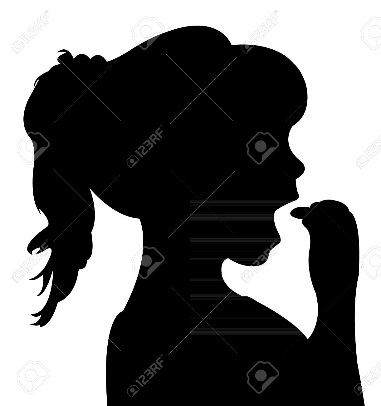 Count
Go
Swim
Read
Run
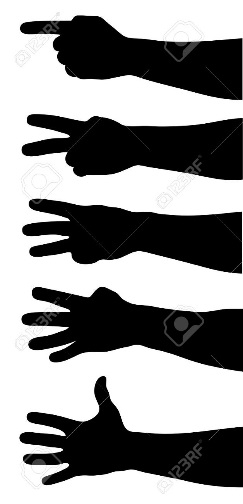 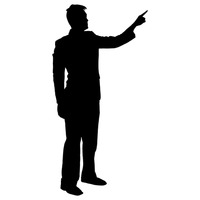 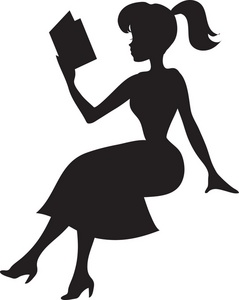 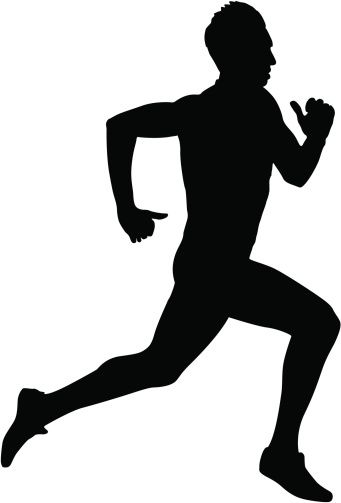 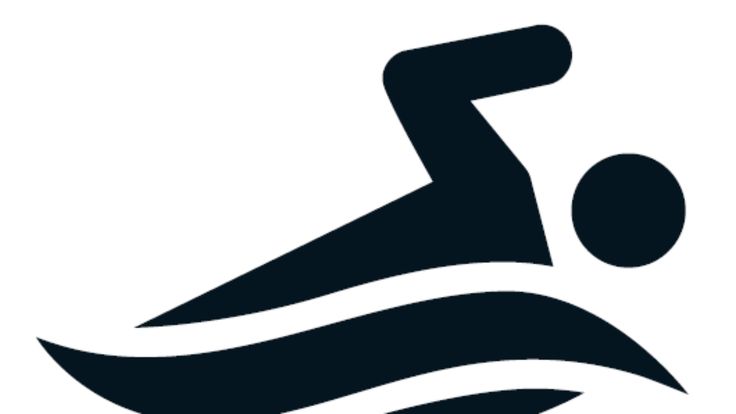 Play
Eat
Clean
Dance
Sing
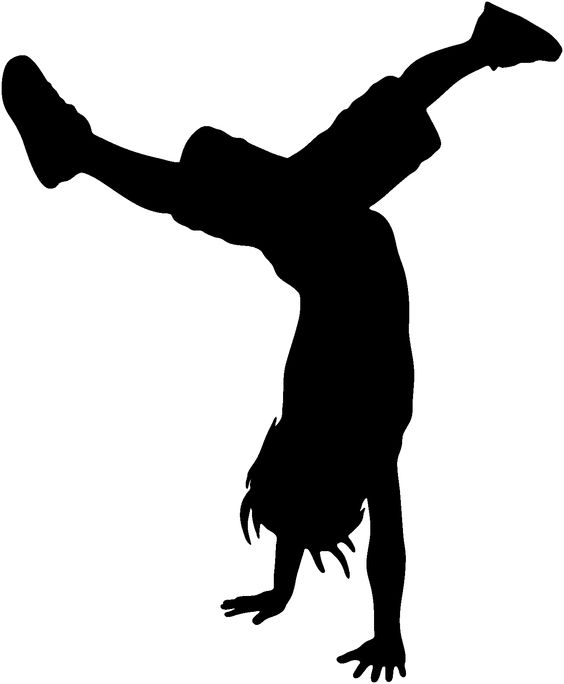 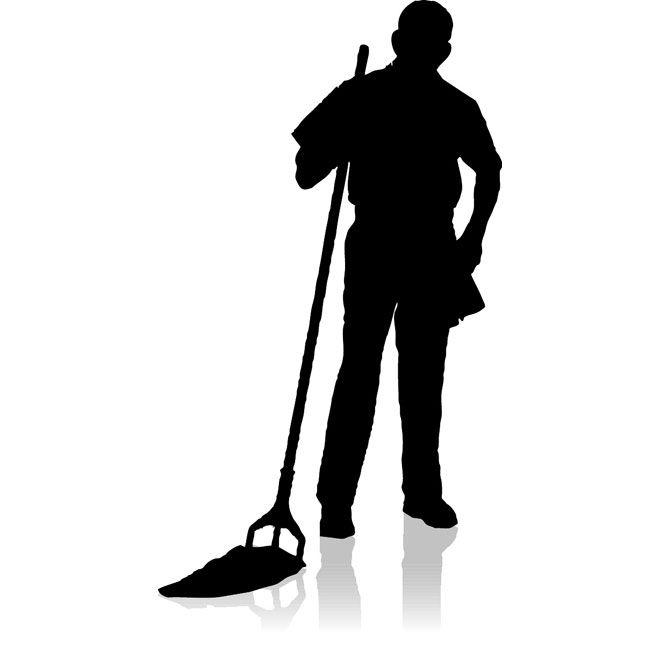 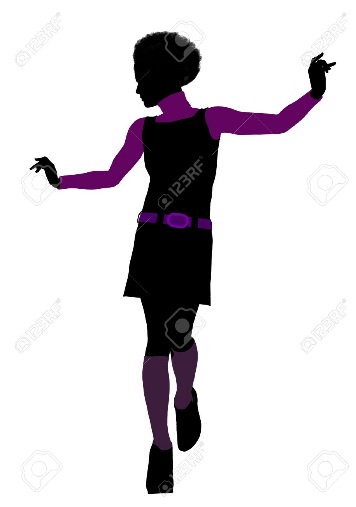 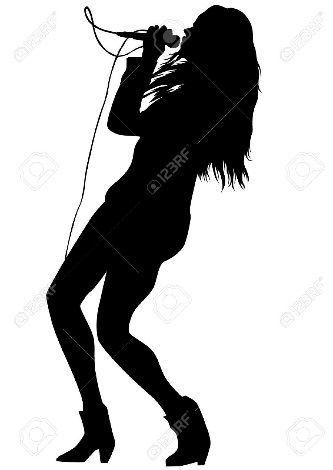 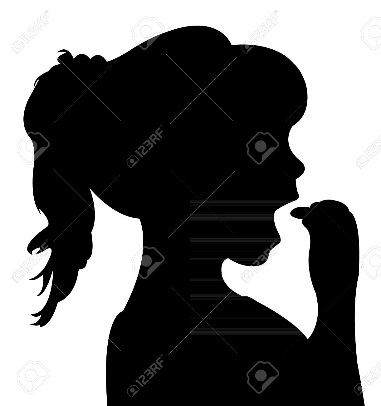 Count
Go
Swim
Read
Run
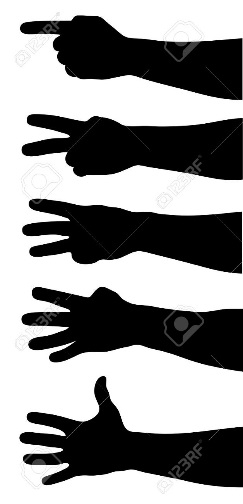 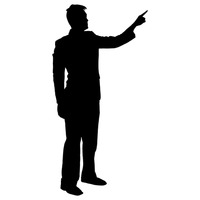 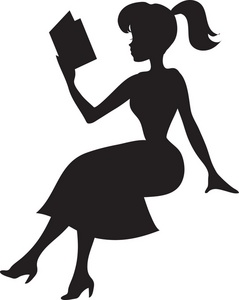 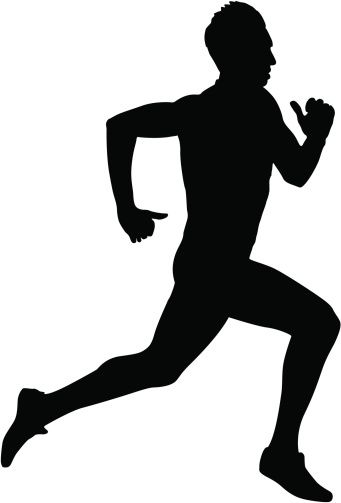 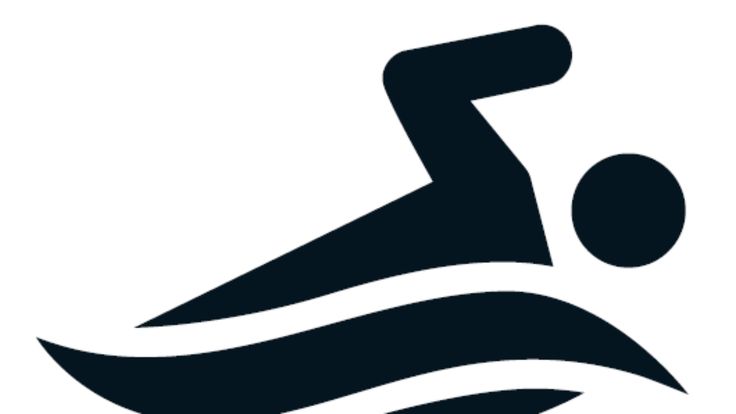 Play
Eat
Clean
Dance
Sing
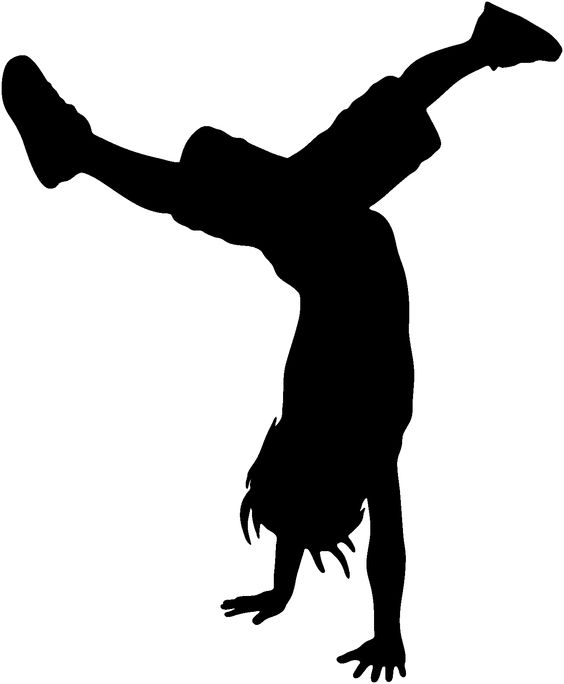 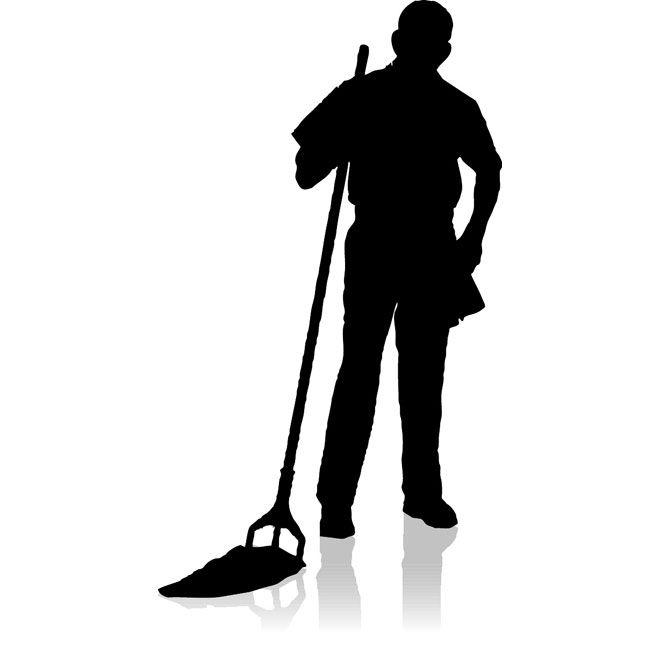 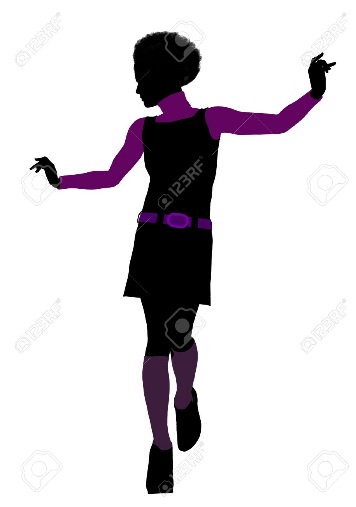 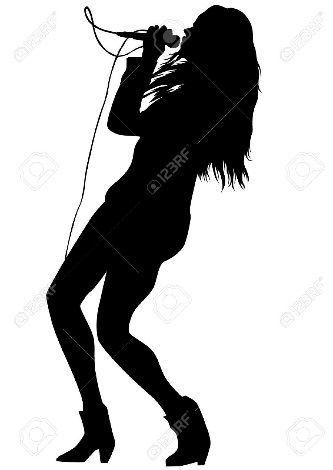 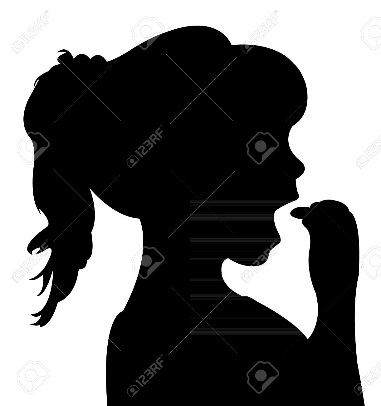 Count
Go
Swim
Read
Run
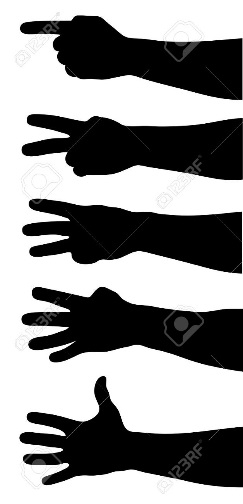 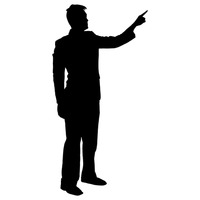 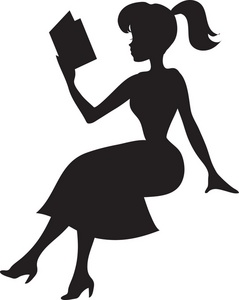 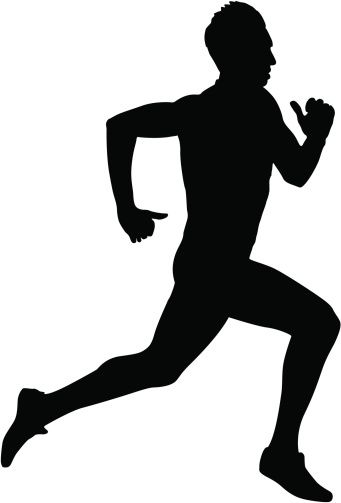 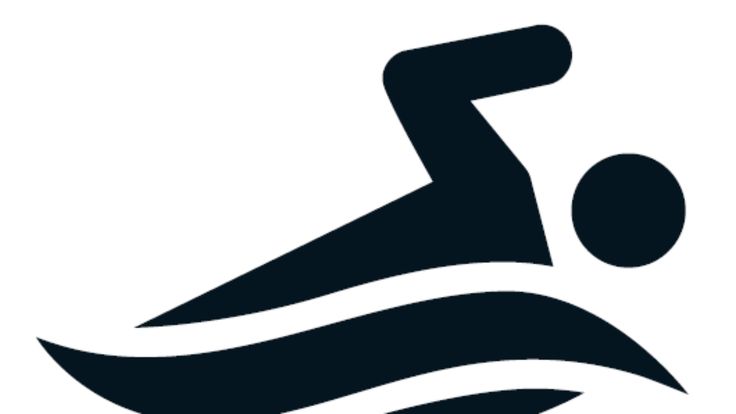 Play
Eat
Clean
Dance
Sing
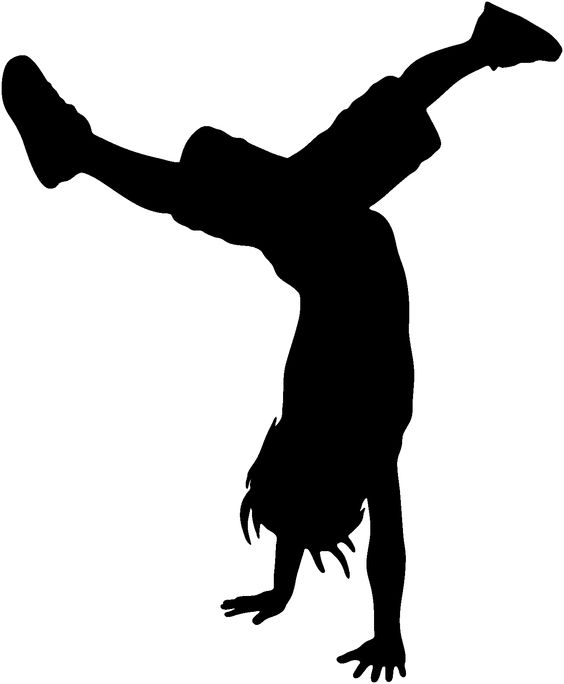 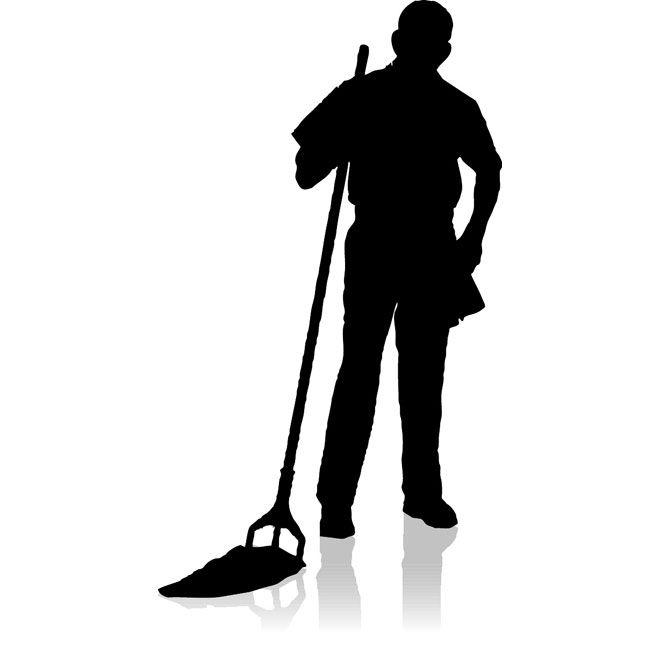 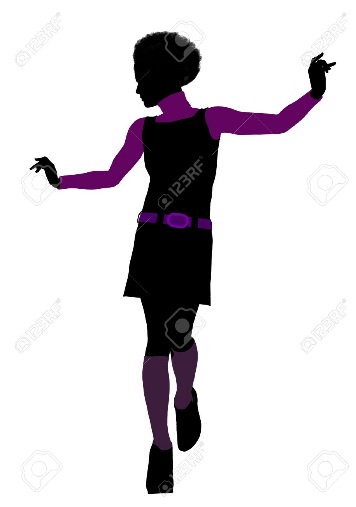 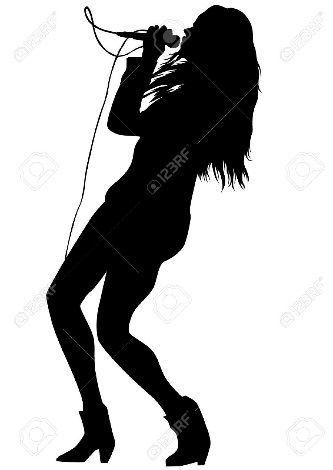 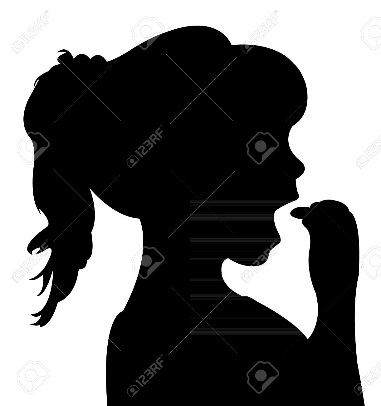 Count
Go
Swim
Read
Run
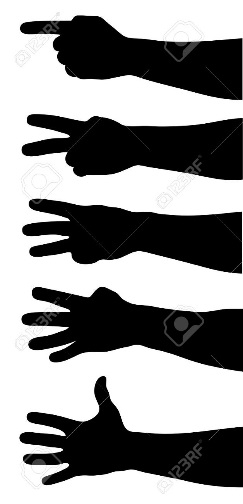 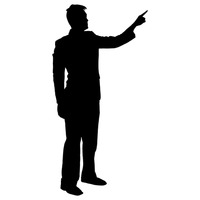 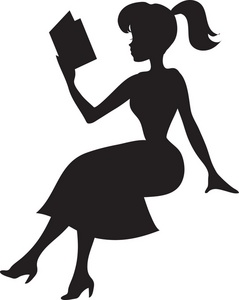 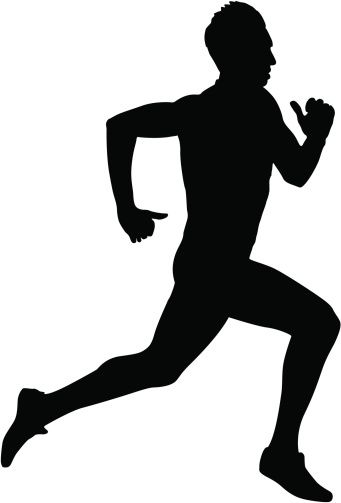 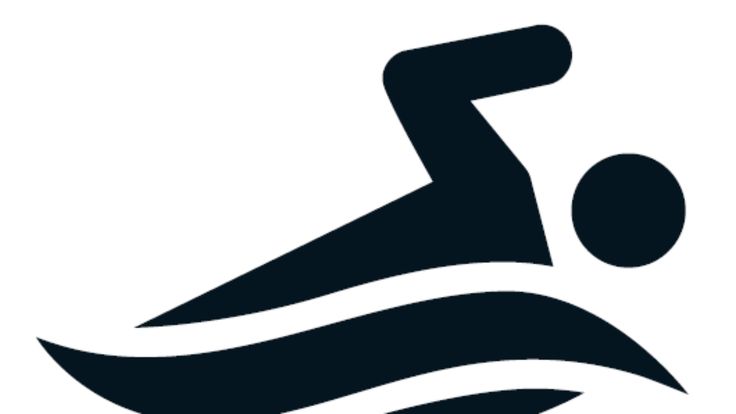